Linux Administration
Week 10 
Virtualization
Why virtualize?
Resilience is one of the top important trends of 2022, because of the pandemic 7 out of 10 companies have experienced at least 1 severe crisis and 95% think it won't be their last 
Remote work and Work from Home (WFH) has been a huge trend in the last couple years which means all the infrastructure needs to be scaled and flexible to respond
Automation is a trend to help deal with fewer people in the workforce, and higher demands of IT professionals, including server provisioning, configuration and management. This also helps improve compliance which is becoming more regulated. 
Next trend on the horizon is AI and Machine learning
(https://www.cisco.com/c/dam/en/us/solutions/enterprise-networks/2021-networking-report.pdf)
Virtualization and Cloud Statistics
Global server virtualization market is around 7 billion, expected to grow to 10 billion by 2026
Server virtualization market was 7billion in 2020
Desktop virtualization market predicted to be 12billion by 2026
The average hourly cost of critical server outages is between 300,000-400,000USD in 2020
AWS is 33% of the cloud market share Q1 2022
Global cloud applications market is valued at 133.6 billion, expected to reach 168.6 billion by 2025. Annual compound growth rate expected to be 4.8%
About a half of companies’ IT budget goes to cloud services, up from 1/3 3 years ago
https://www.statista.com/topics/6795/virtualization/#dossierContents__outerWrapper
Virtualization Vocab
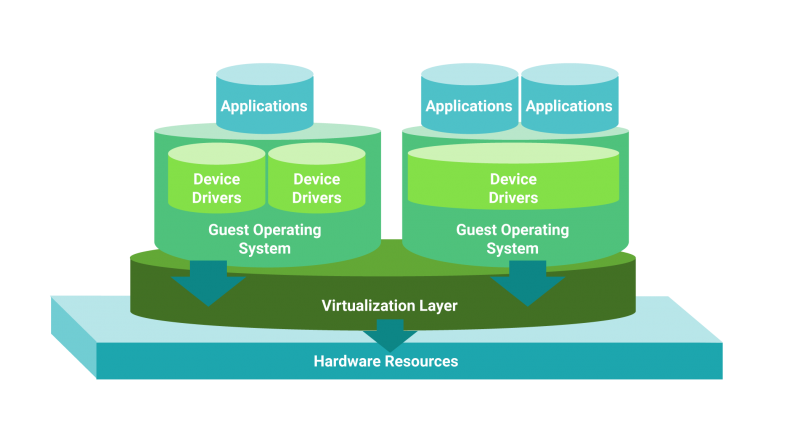 Host – The computer running the VM
Guest – The VM
Hypervisor – Software that manages multiple OS on a single system
Snapshot – An image of a VM that you can go back to, like a save state
Hardware Virtualization
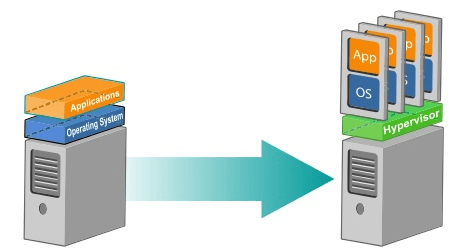 Virtualization
Hardware virtualization means you have a VM acting like a real computer
Full virtualization means an almost complete mimicry of the hardware, applications don't need to be modified to run
Paravirtualization runs applications in isolated domains, hardware isn't mimicked, applications must be modified to run
Hardware-assisted virtualization added in 2006-ish also referred to as accelerated virtualization
Cloud computing is having large computers on fast networks in an on-demand style way. Closely related to virtualization as we get into IaaS (coming in a couple slides)
Virtual vs physical servers
Physical Servers
Virtual Servers
How to manage VMs in house
Most servers sold now are investments ($$$) and have multiple cores. If you're running more than 1 server virtualization makes your life easier
You'll need to dedicate hardware resources (but not as much as you might think) to the host machine. Servers tend to be idle a lot and therefore don't need a ton of resources.
Caution: This works for small load machines and things that don't need to be getting tons of hits, and are not mission critical, think about what your company/you need and what happens if the law of averages comes back for you.  Also, Databases are beasts
Software such as VMWare, Hyper-V (MS) or Citrix XenServer will help you manage your virtual servers
Activity
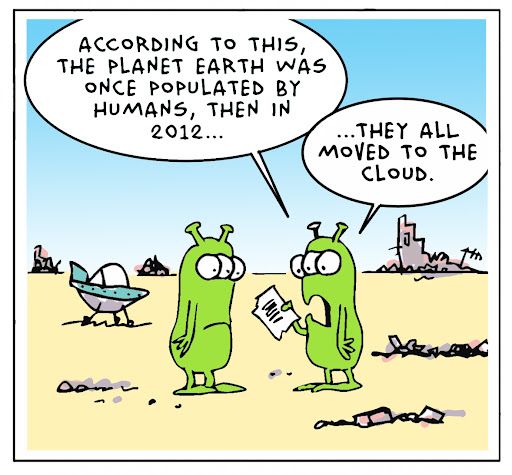 You've been tasked by your team to decide which VM software we should use. Break into teams and research the following options. Make a list of pros and cons, and have a 1 page executive summary of if you think your software is a good fit for Acme Corp (You can decide what Acme Corp needs)
Citrix
VMWare (Both ESXI and VSphere)
Hyper-V
KVM
Management such as snapshots, migration or fail over servers
Snapshots capture the state of your Virtual machine at a point in time.  Which you can then go back to. 
Migration means we can move those snapshots to another host.
Failover allows your VM to continue working if the host fails.  Failover goes back to the last working state, which isn't necessarily the point in time at which the failure happened.
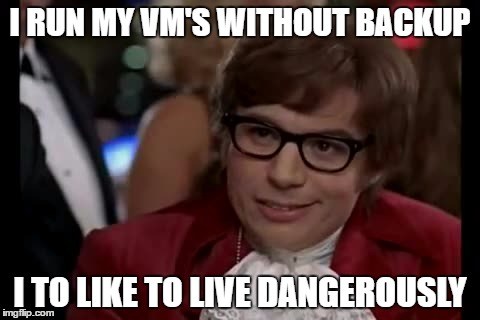 Nested virtualization
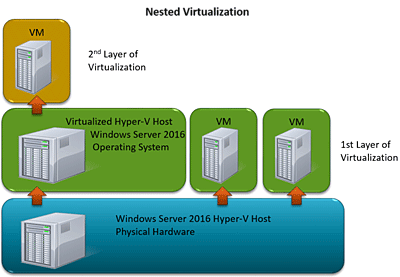 The world has mostly moved to containers
Virtualization inside a virtual environment
Running a Hypervisor inside a virtual machine
Running a hypervisor inside a hypervisor
Main level Hypervisor is Level 0 or L0
Hypervisor running inside the VM is level 1 or L1
Can continue to have levels L2, L3...
Infrastructure as a service (IaaS)
You can rent hardware as needed.  Some services also allow software to be rented.  
Allows you to outsource your computer infrastructure rather than maintain in house
Relates to SaaS (Software as a Service) and PaaS (Platform as a Service)
Smaller companies might not have the $$ or space to host a whole infrastructure
Gives a more reliable billing schedule (monthly rather than needing to buy hardware) 
Can have reliability guarantees in house infrastructure won't have
Activity
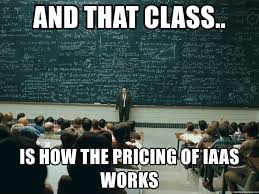 You've been tasked by your team to decide which IaaS we should use. Break into teams and research the following options. Make a list of pros and cons, and have a 1 page executive summary of if you think your IaaS is a good fit for Acme Corp (You can decide what Acme Corp needs)
AWS
IBM Cloud
Oracle Cloud
Google Cloud
Azure
Digital Ocean
Wasabi
Cloud
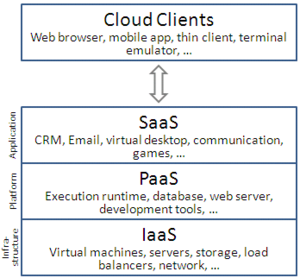 On demand availability of resources.  Generally rentable through vendors, or sometimes offered free in small amounts. 
Enterprise Cloud for a single organization
Public cloud available to many companies
Cloud tries to take advantage of economies of scale, I.e. cheaper to buy in bulk
Allows a pay as you go model, monthly pricing, or paying for services as needed which can give reliable bills to surprise bills depending on your company and agreement with your cloud provider
Gets further into the as a Service model (PaaS, SaaS, BaaS ans XaaS)
BaaS is backend as a service
XaaS is everything as a service
Infrastructure as Code
Manage and provision computers through (machine readable) files instead of configs.
Includes both physical resources and virtual machines and its resources.
Can use a version control style system to hold the definitions of the infrastructure
Idea comes from scaling issues 
Being able to model infrastructure with code, then working with it using software design best practices is becoming popular
Shareability is also useful, for example if you need to set up an Apache Server you can find a recipe to do it
Pros include reduction of costs (setup and maintenance) speed and reduced risk (automation and programs have less human error) Allows your team to focus on things besides infrastructure maintenance
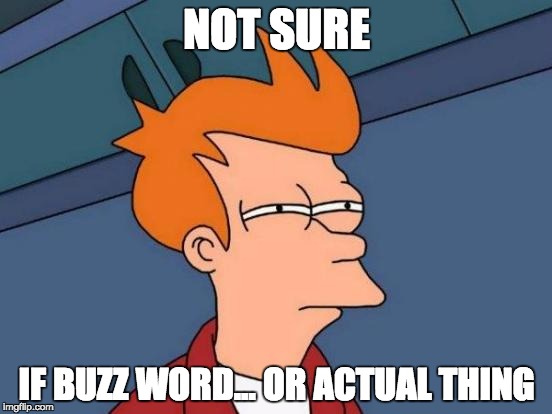 How to use and work with IaC
Declarative approach  - What is your target configuration?
Imperative approach – How do we change to get to the target?
Intelligent approach – Why the configuration needs to be a certain way to get to the target while keeping relationships of apps in mind
Pull method – Server will pull configuration from controlling server
Push method – Controlling server pushes the configuration to the destination
Continuous configuration automation tools are frameworks to base off of
Also a way to support best practices in DevOps, get the devs involved with the config process and so they know more about the servers being created and maintained
Configurations of IaC
Setup – List of what you need to do to get the system ready, such as installing packages
Chef
Puppet 
Ansible
Provisions – Describing what you need to provision (spin up your VM)  in your infrastructure
Terraform
CloudFormation (AWS specific)
Each cloud provider likely has a specific one
Activity
Split into groups.  Each group will be given a software/vendor to research.  As a group research the product, pros and cons, and make an executive summary of your recommendation for Acme Corp. 
Chef
Puppet
Ansible
SaltStack
CFEngine
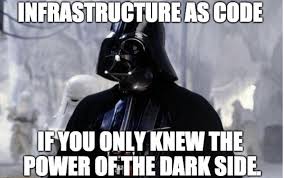